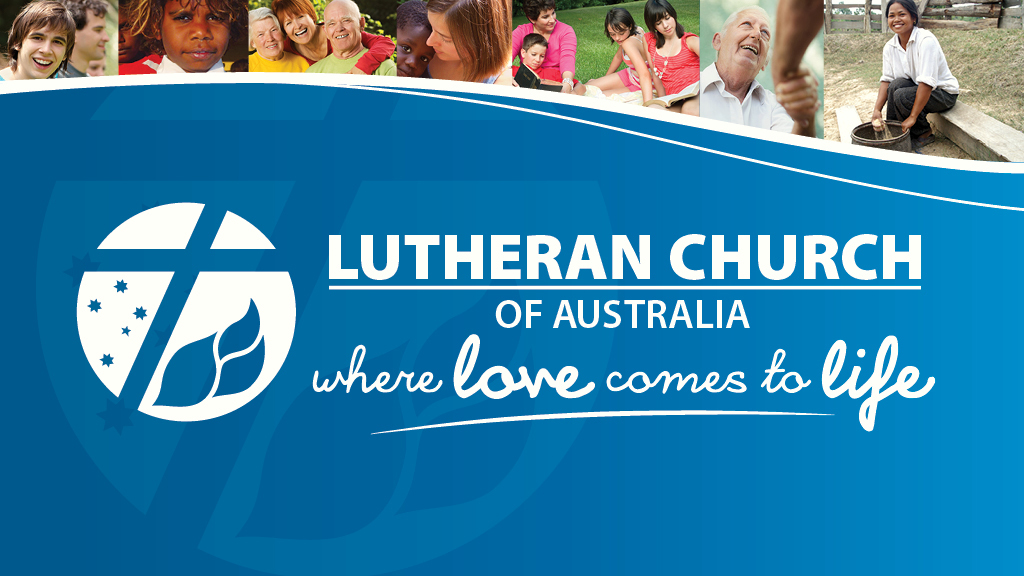 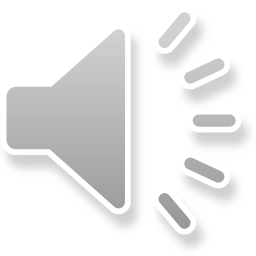 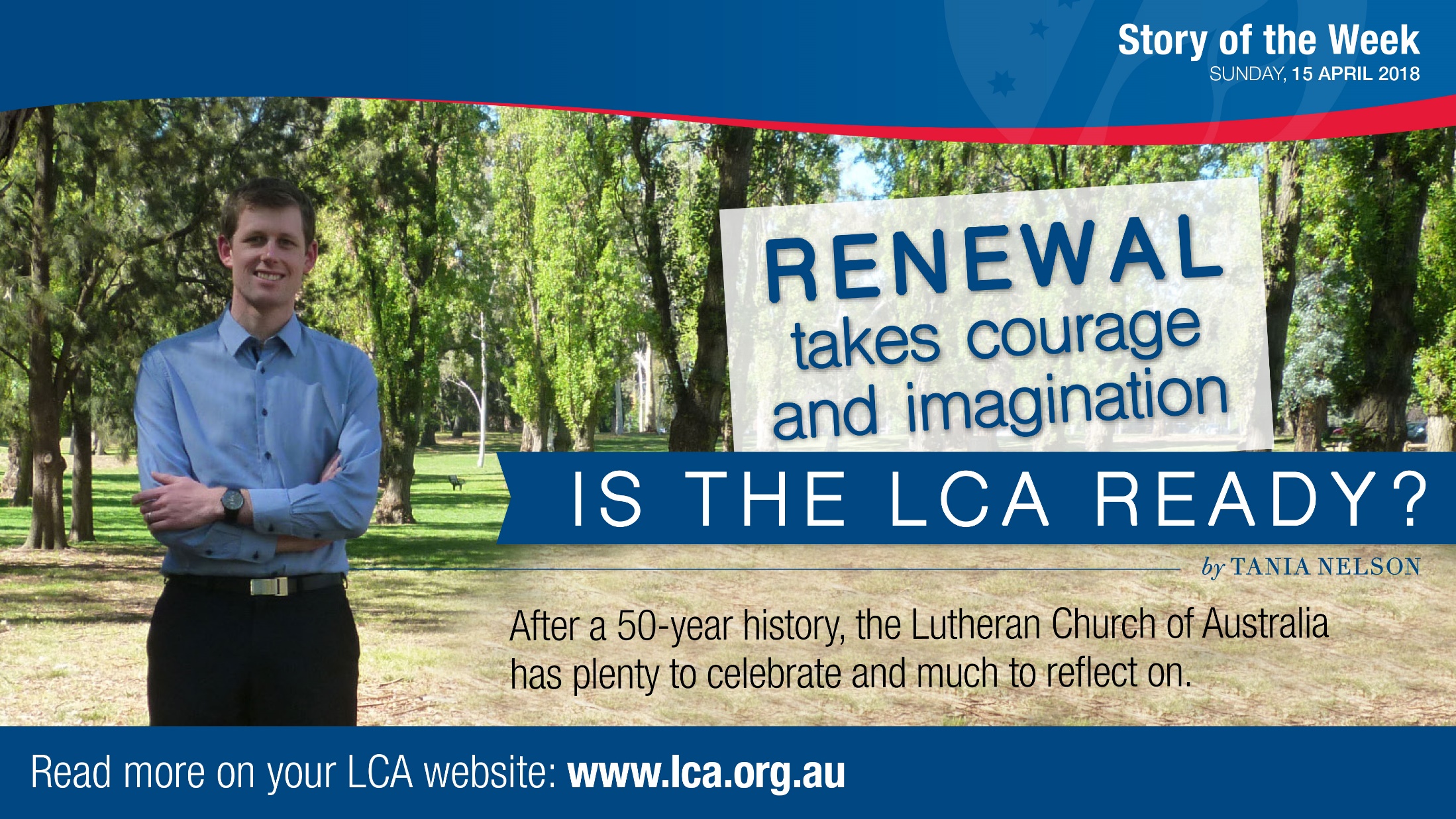 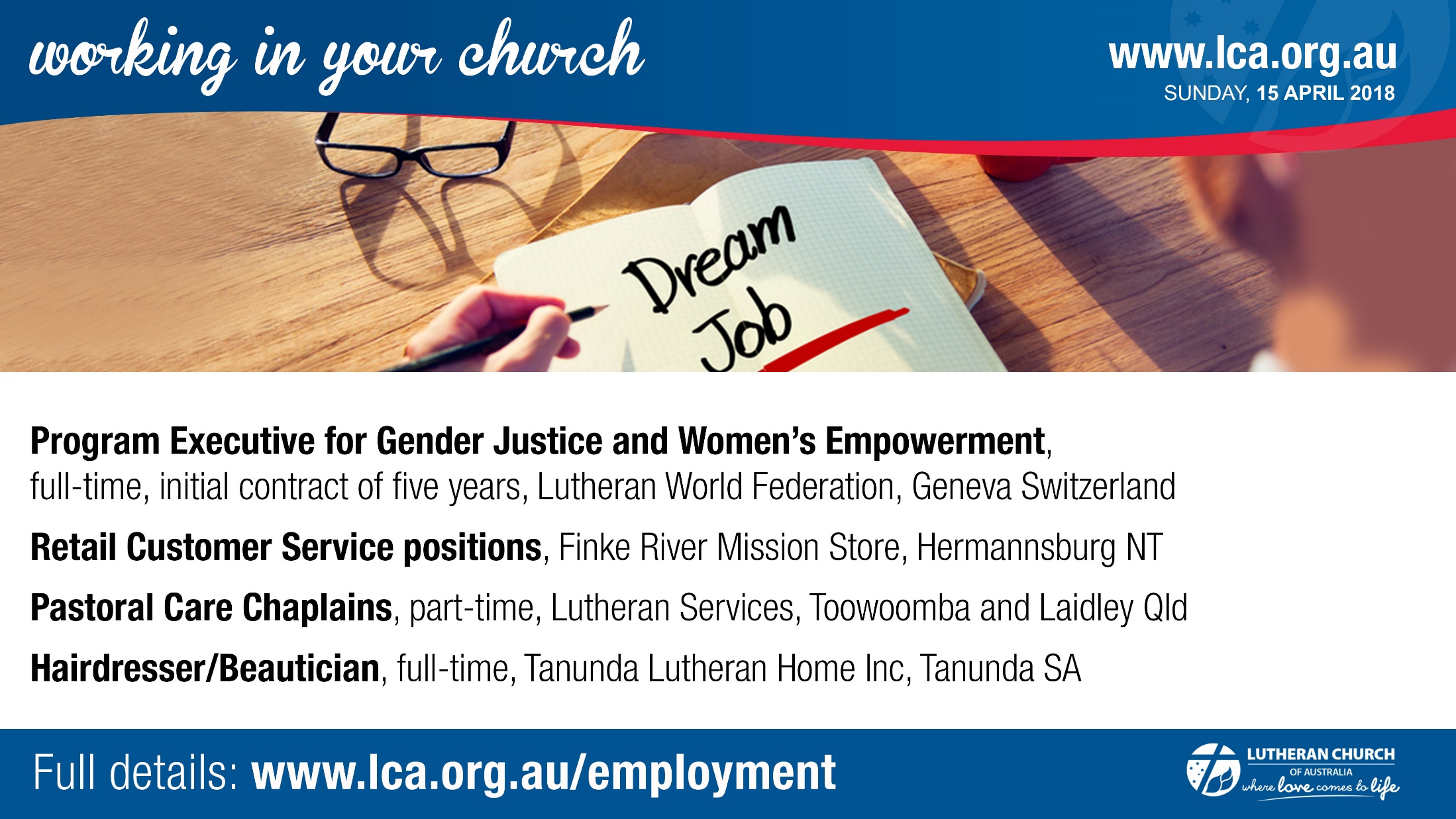 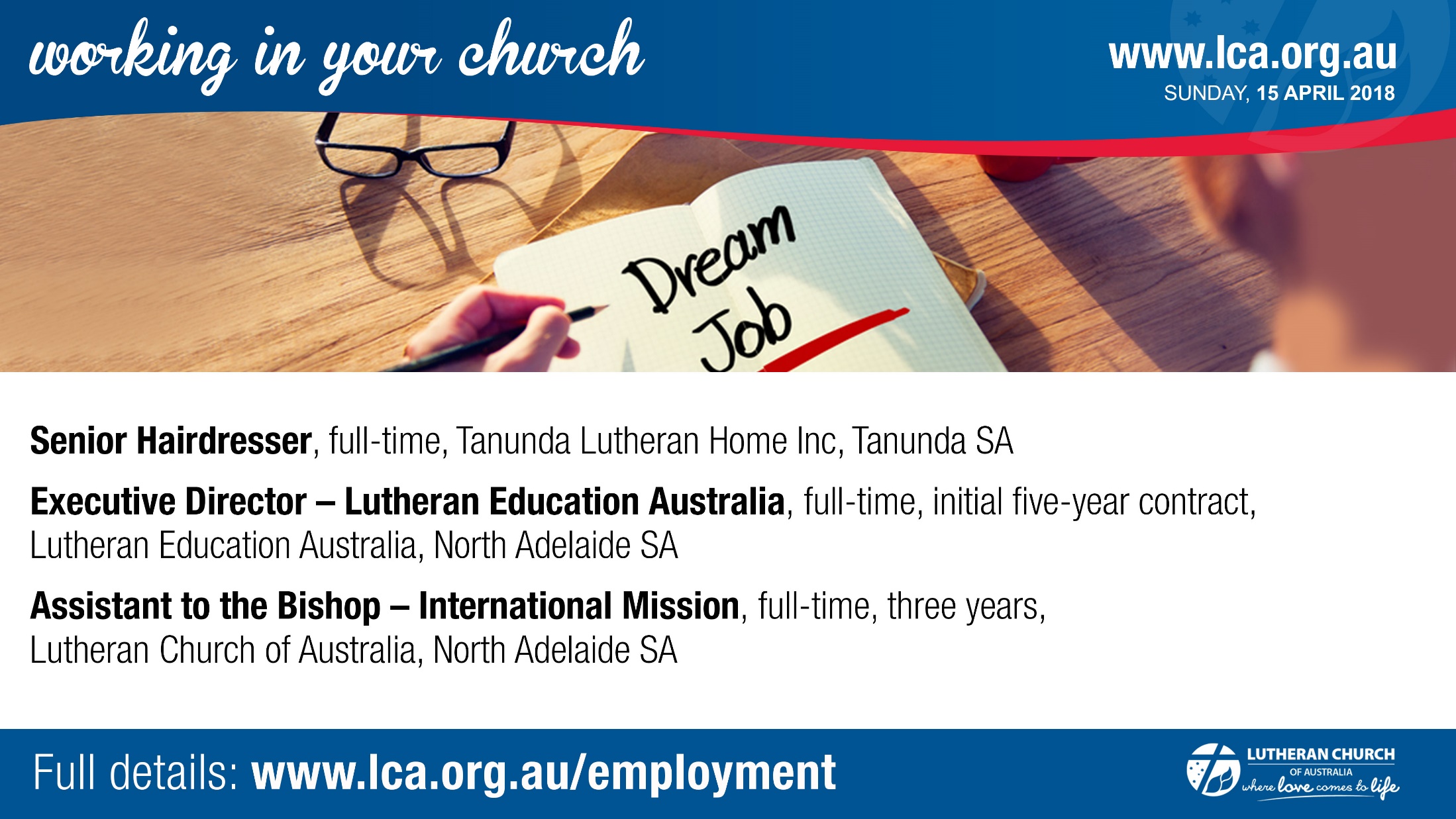 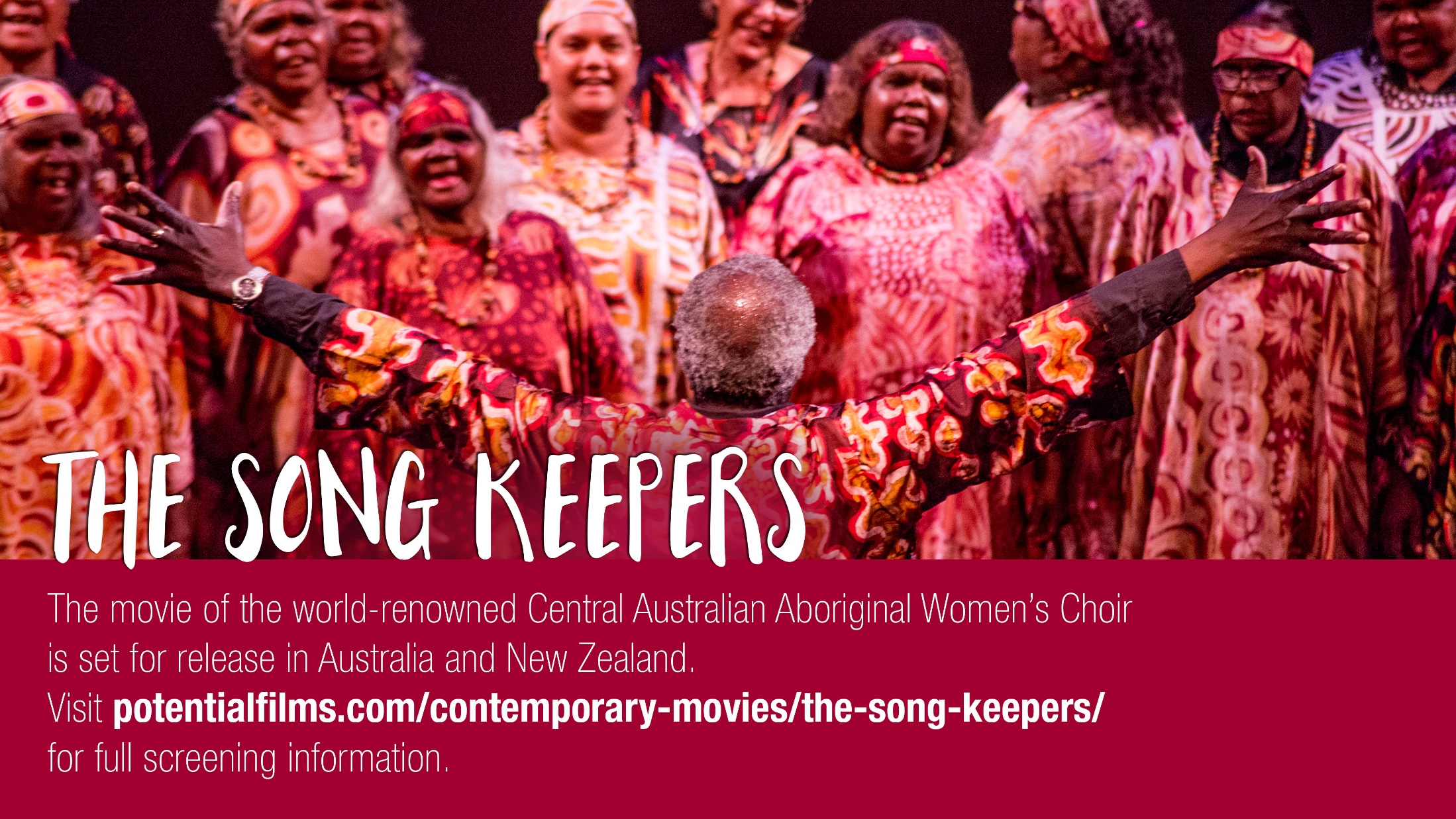 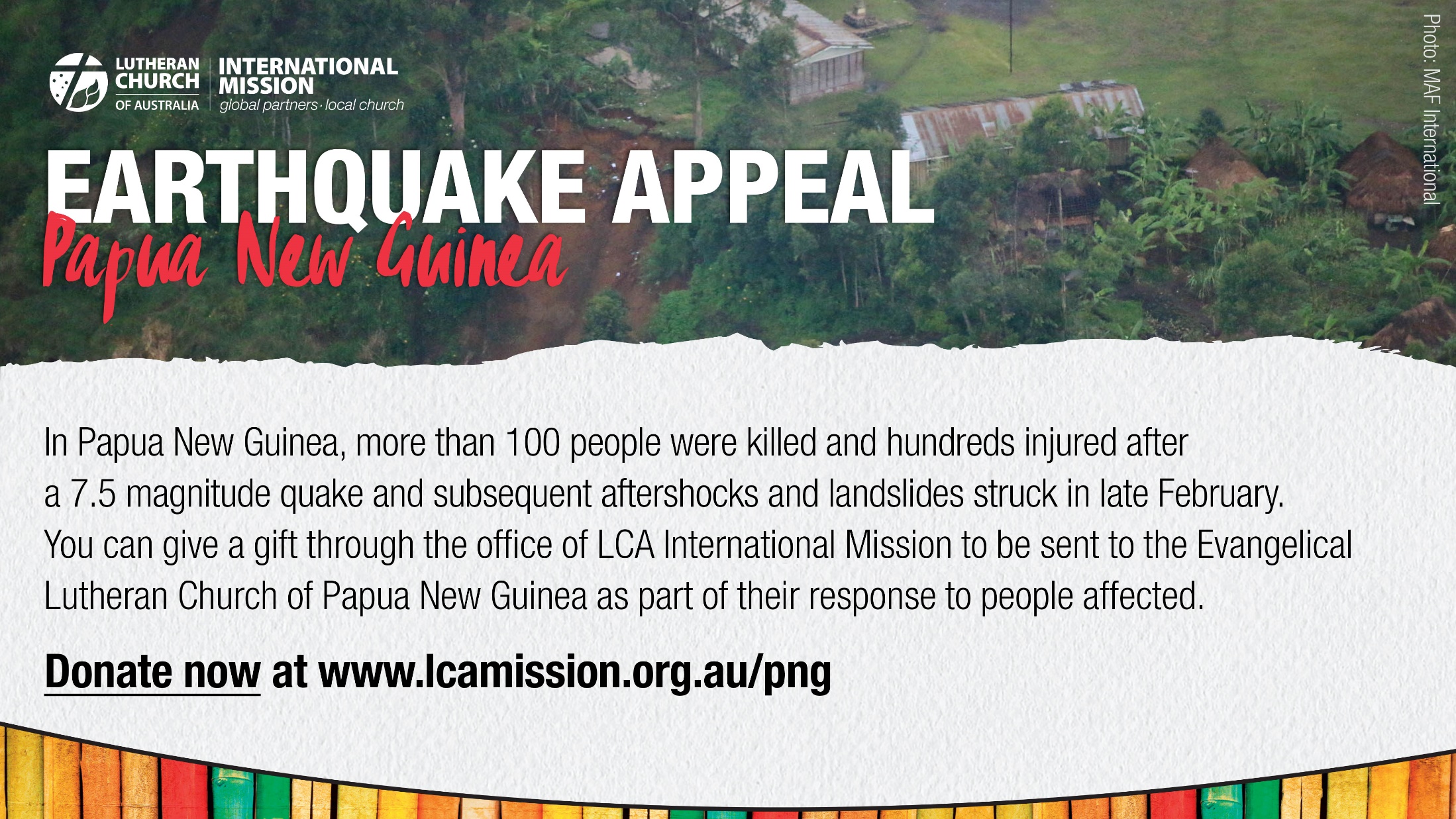 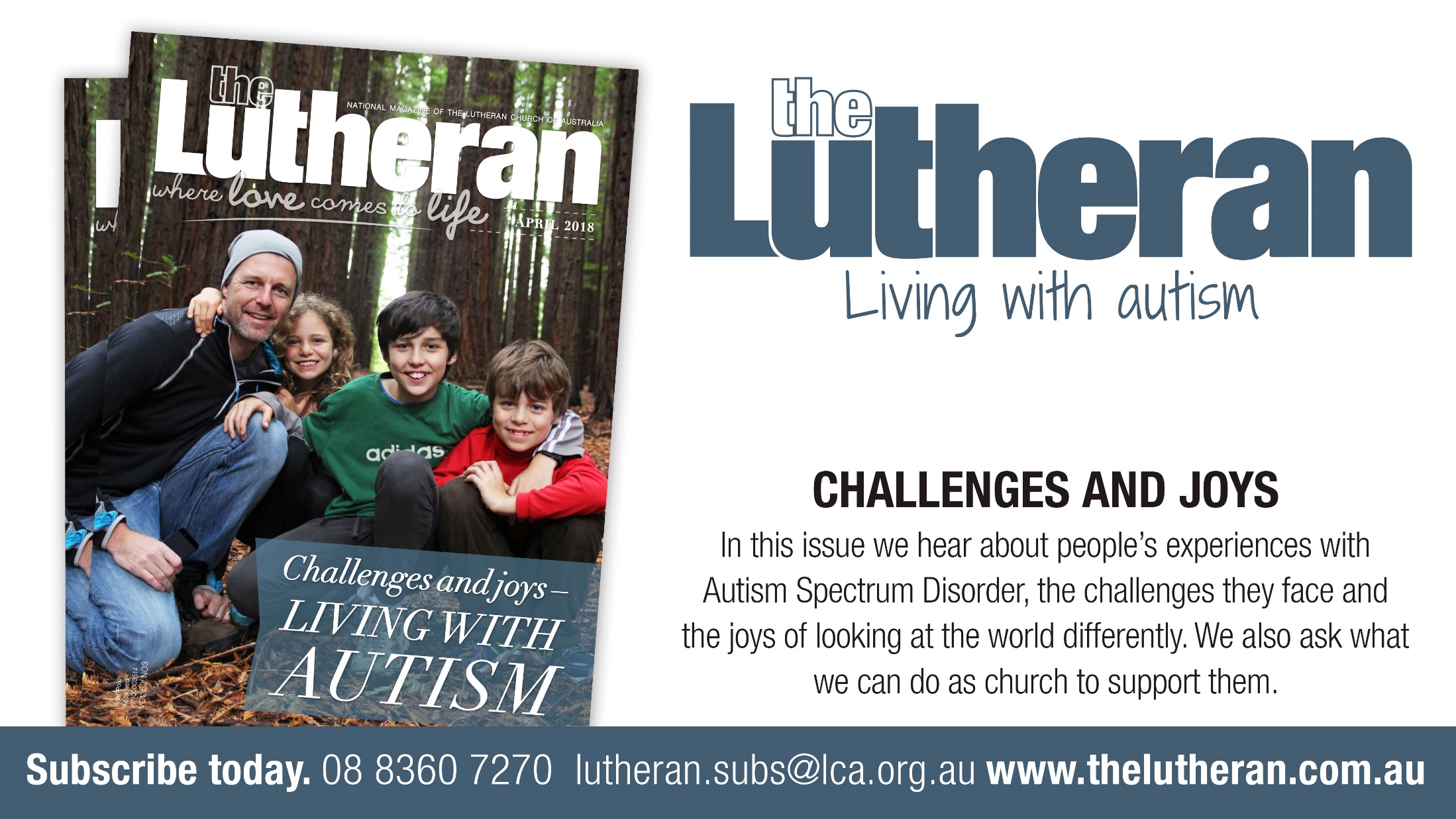 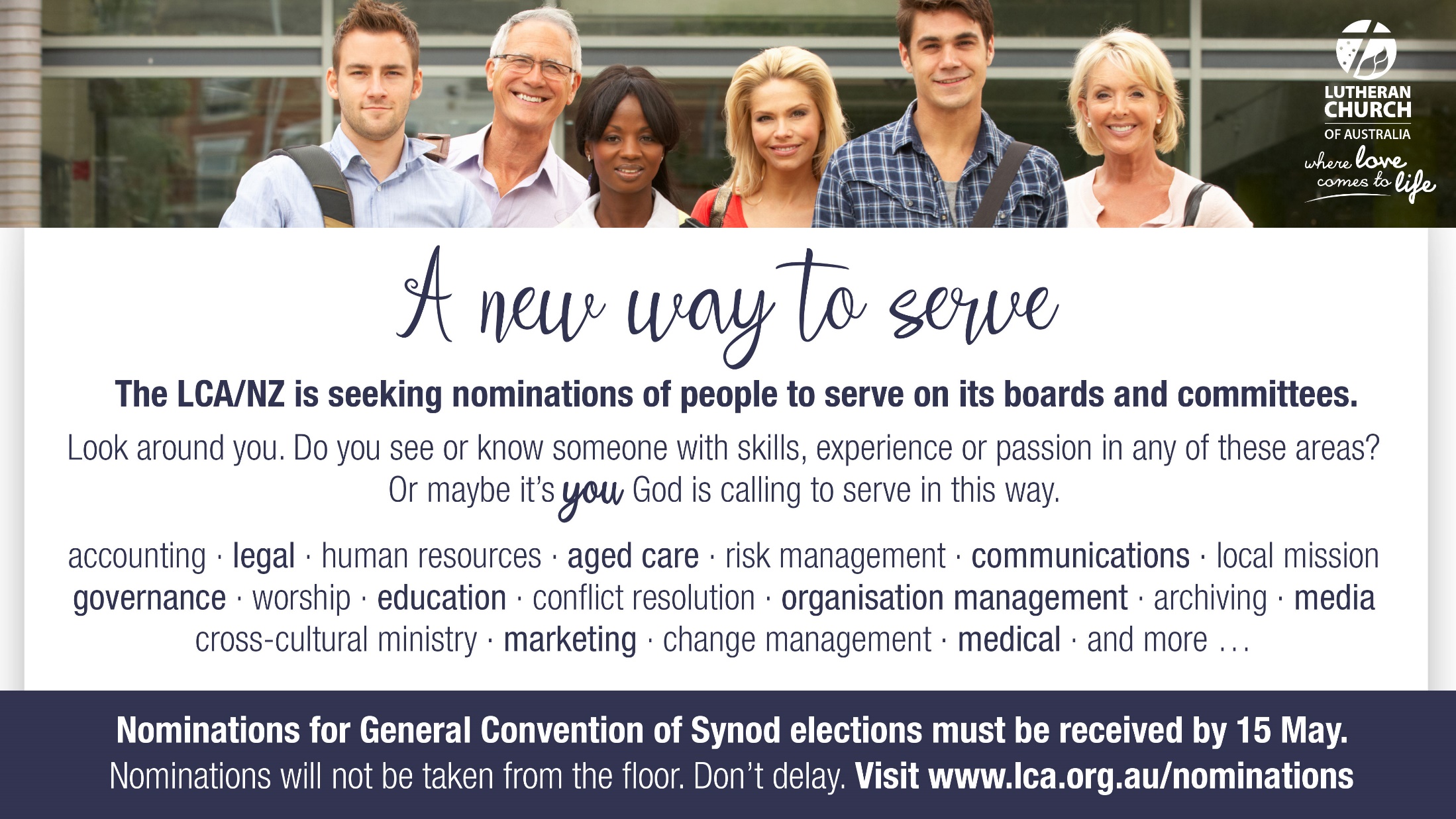 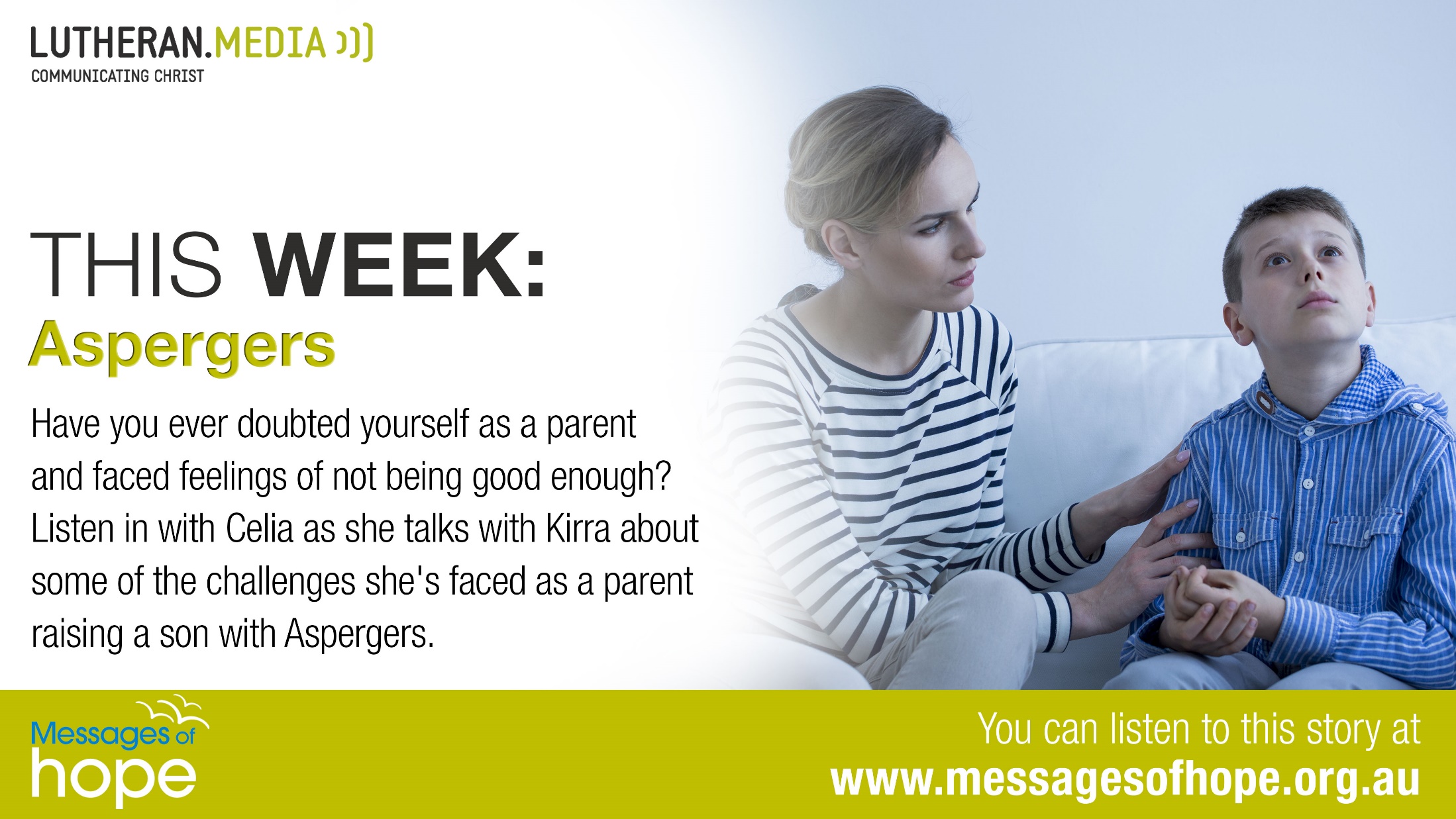 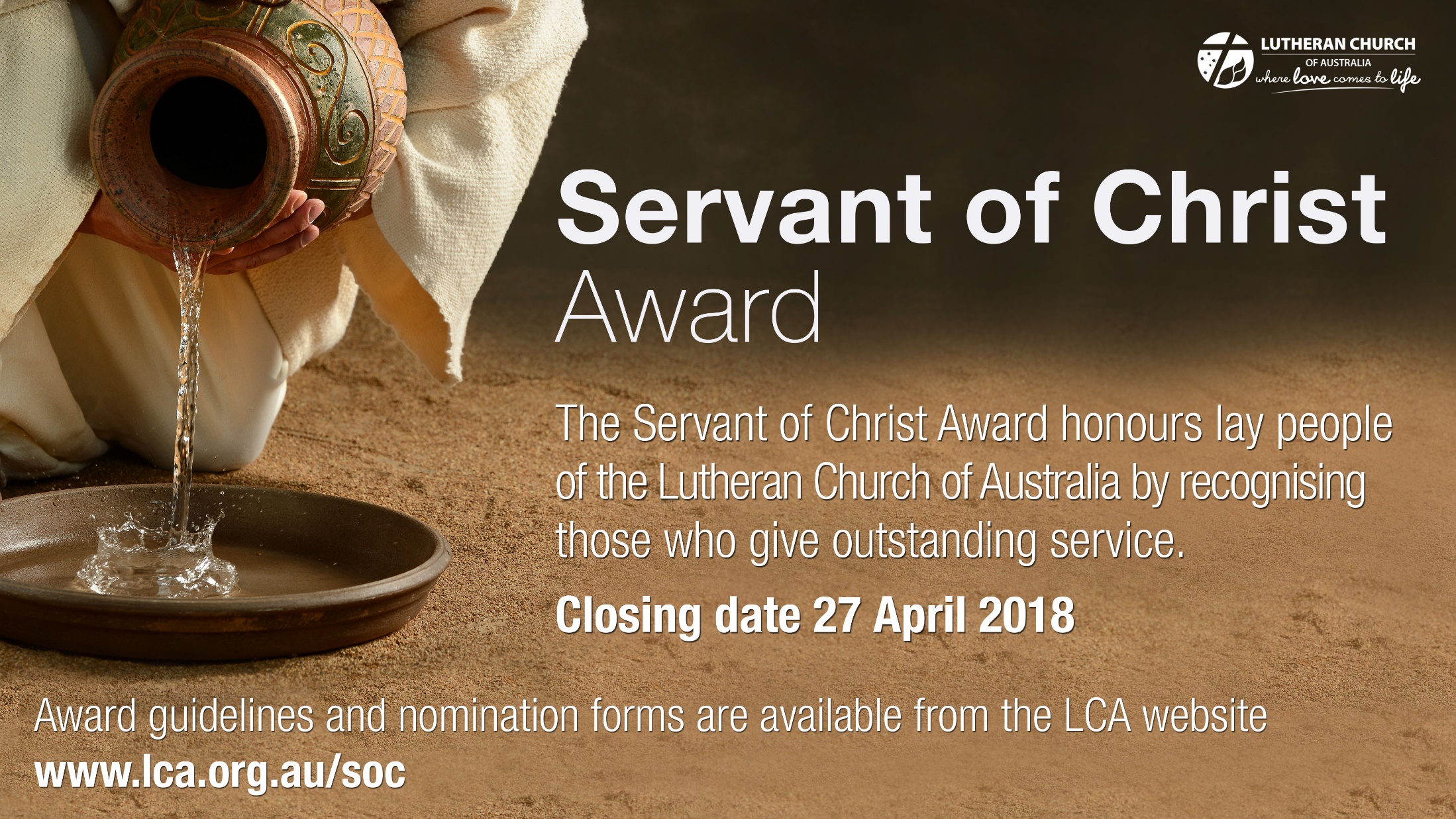 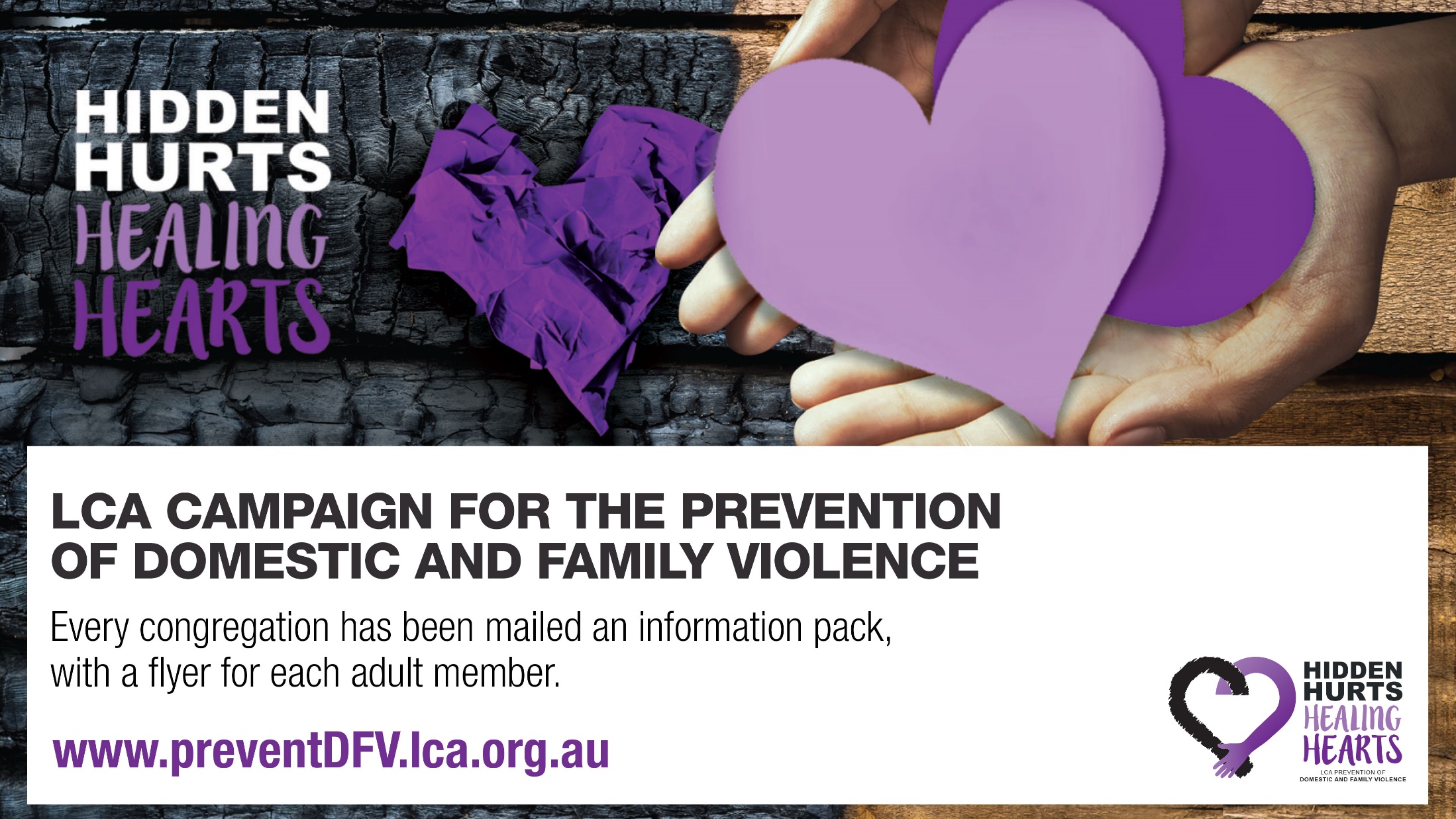 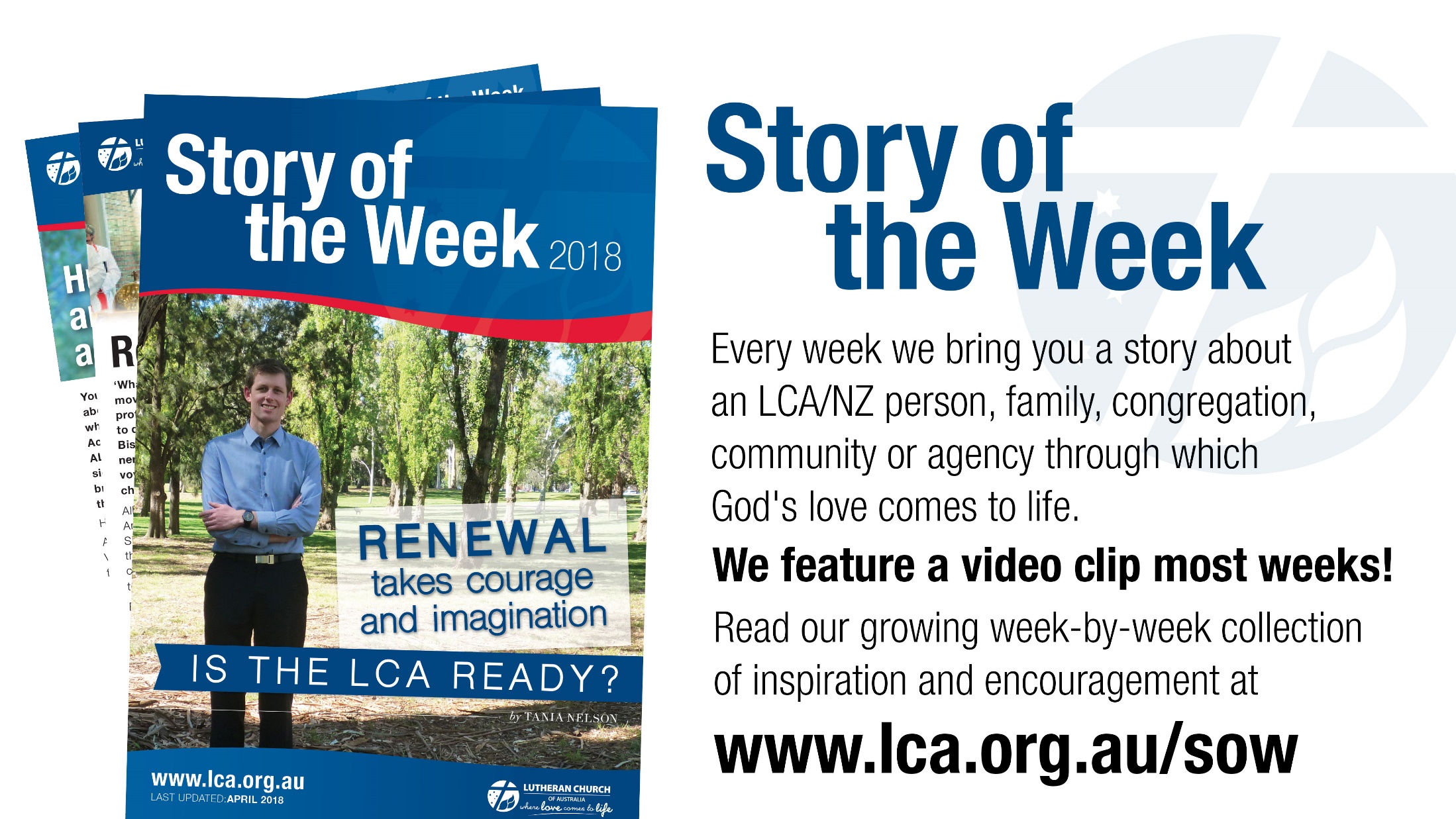 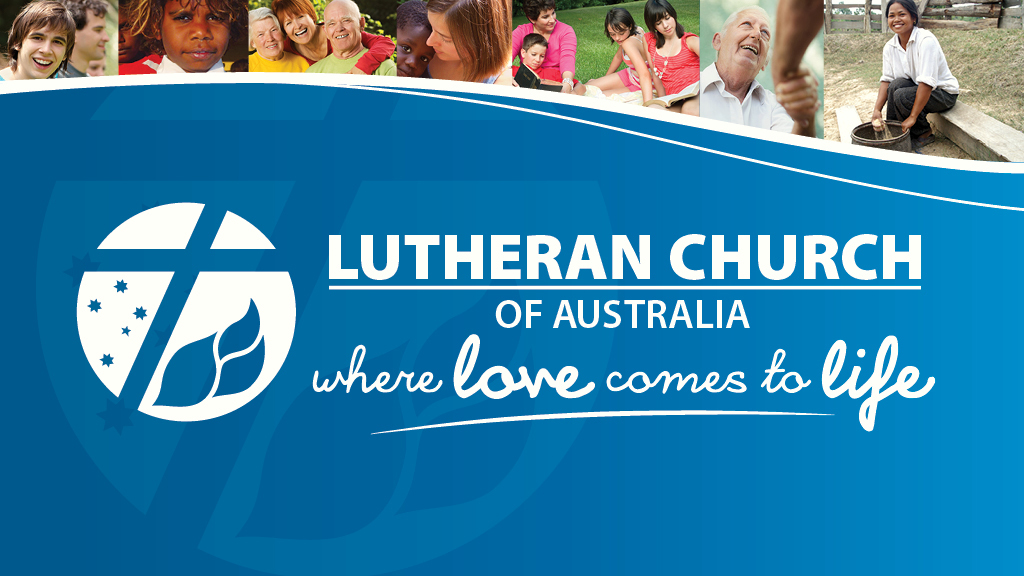 For more information about these    events, ministries and services:
LCA Communications  lca.comms@lca.org.au
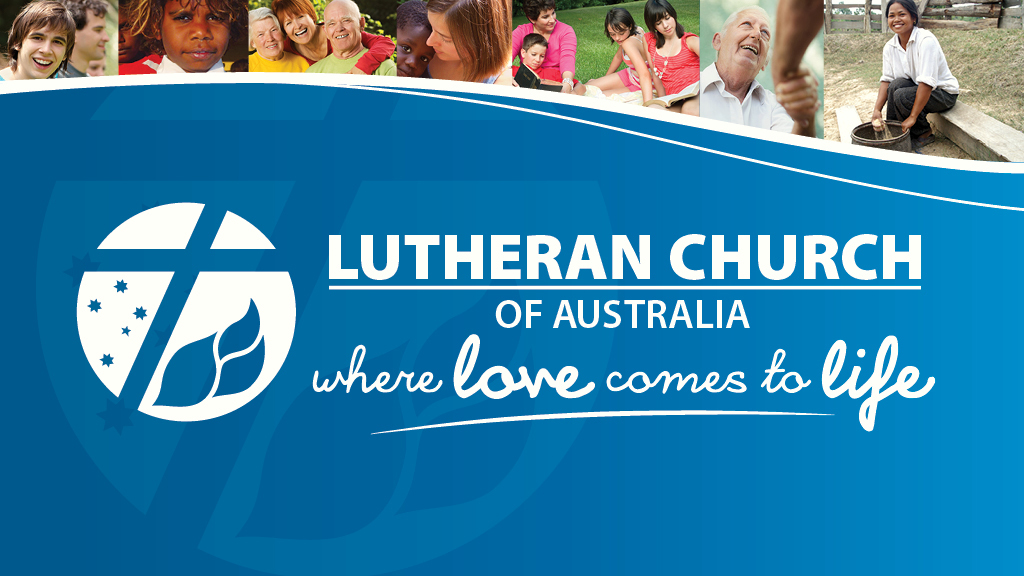 You’ve been listening to the LCA theme song‘Where love comes to life’
© Pastor Adrian Kitson. Permission granted for use in LCA congregations.
Music and lyrics at www.lca.org.au
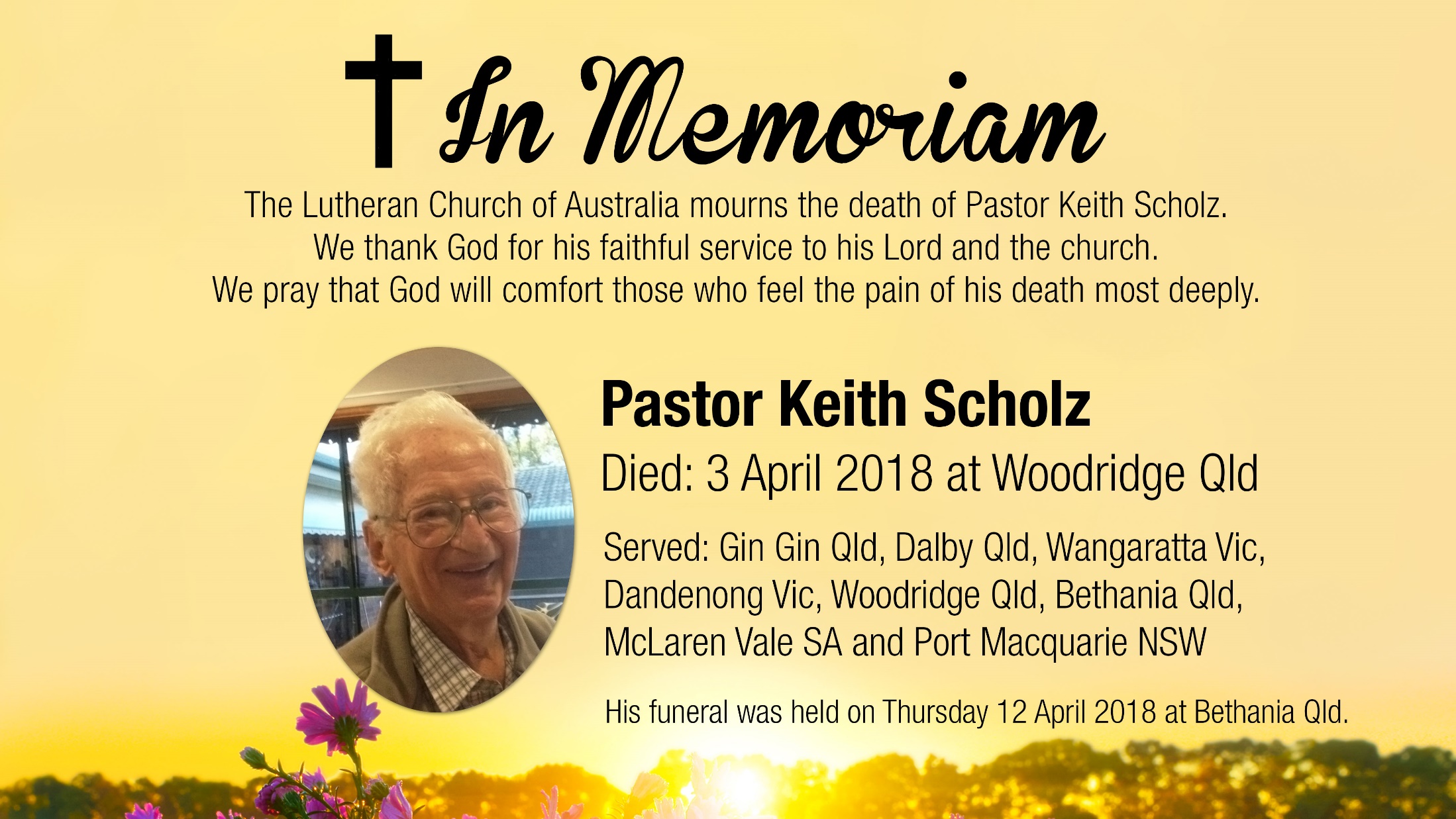